Escuela Normal De Educación Preescolar
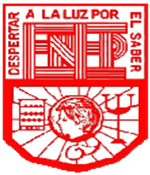 Licenciatura en Educación Preescolar
           Ciclo Escolar 2018-2019
Evidencia global
Cursos:
Planificación y evaluación de la enseñanza.
Practicas sociales del lenguaje.
Forma espacio y medida.
Estrategias para la exploración del mundo natural.
Observación y análisis de practicas y contextos escolares.
Computación.
Presenta:
Daniela  Jaquelin  Ramírez Orejón
      Nº Lista 13                     1º “A”
Saltillo Coahuila               JULIO 2019
COMPETENCIAS PROFESIONALES
Detecta los procesos de aprendizaje de los alumnos para favorecer su desarrollo cognitivo y socioemocional.
Distingue los procesos de aprendizaje de sus alumnos para favorecer su desarrollo cognitivo y socioemocional.
Aplica el plan y programas de estudio para alcanzar los propósitos educativos y contribuir al pleno desenvolvimiento de las capacidades de sus alumnos.
Diseña planeaciones aplicando sus conocimientos curriculares y psicopedagógicos disciplinares didácticos y tecnológicos para propiciar espacios de aprendizaje incluyentes que responden a las necesidades de todos los alumnos en el marco del plan y programas de estudio.
Emplea la evaluación para intervenir en los diferentes ámbitos y momentos de la tarea educativa para mejorar los aprendizajes de sus alumnos.
Integra recursos de la investigación educativa para enriquecer su práctica profesional expresando su interés por el conocimiento la ciencia y la mejora de la educación
Actúa de manera ética ante la diversidad de situaciones que se presentan en la practica profesional.
Colabora con la comunidad escolar, padres de familia, autoridades y docentes, en la toma de decisiones y en el desarrollo de alternativas de solución a problemáticas socioeducativas.
ESTRATEGIAS  PARA LA EXPLORACION DEL MUNDO NATURAL.
Distingue los procesos de aprendizaje de sus alumnos para favorecer su desarrollo cognitivo y socioemocional.
Aplica el plan y programas de estudio para alcanzar los propósitos educativos y contribuir al pleno desenvolvimiento de las capacidades de sus alumnos.
Diseña planeaciones aplicando sus conocimientos curriculares y psicopedagógicos disciplinares didácticos y tecnológicos para propiciar
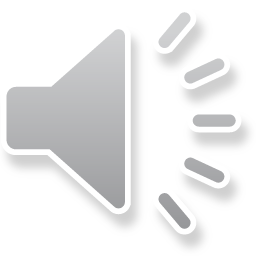 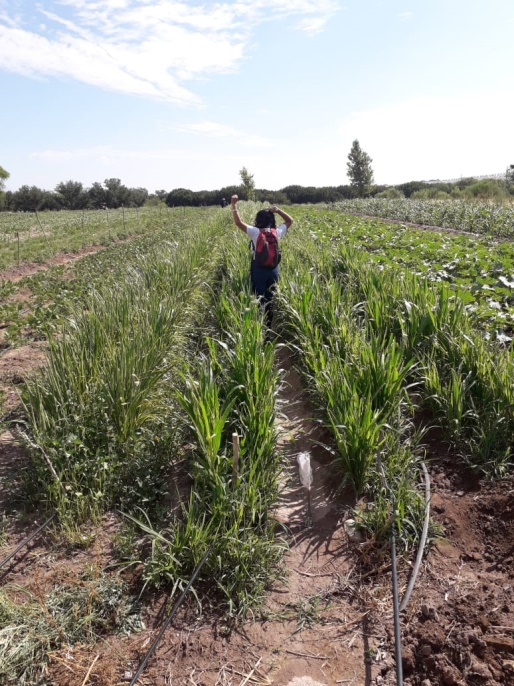 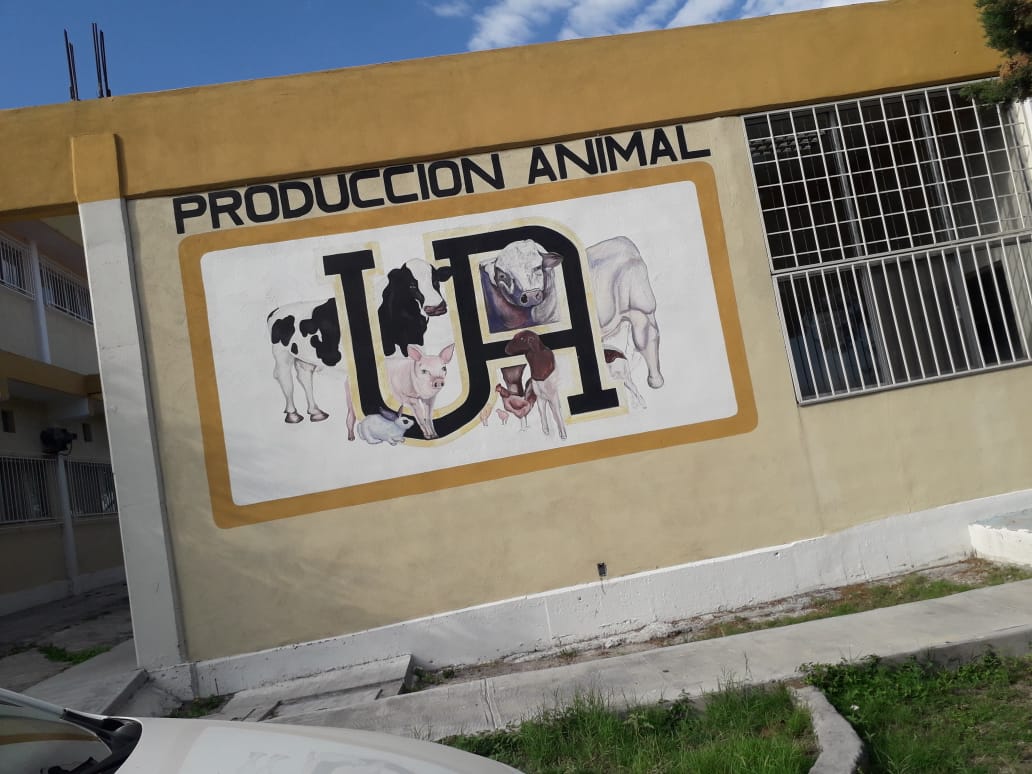 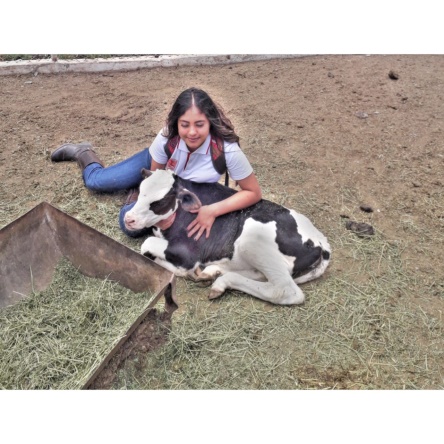 FORMA, ESPACIO Y MEDIDA
Aplica el plan y programas de estudio para alcanzar los propósitos educativos y contribuir al pleno desenvolvimiento de las capacidades de sus alumnos.
Diseña planeaciones aplicando sus conocimientos curriculares y psicopedagógicos disciplinares didácticos y tecnológicos para propiciar espacios de aprendizaje incluyentes que responden a las necesidades de todos los alumnos en el marco del plan y programas de estudio.
Integra recursos de la investigación educativa para enriquecer su práctica profesional expresando su interés por el conocimiento la ciencia y la mejora de la educación
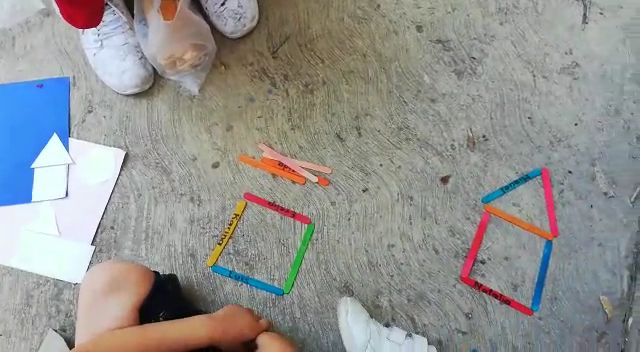 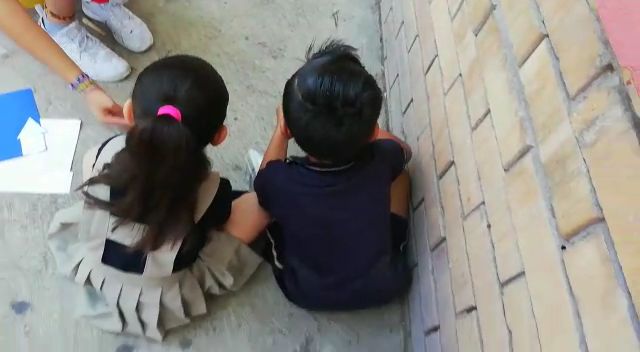 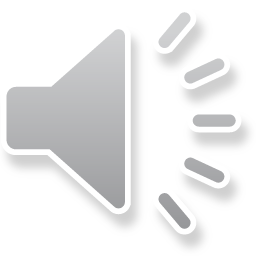 PLANIFICACION Y EVALUACION DE LA ENSEÑANZA
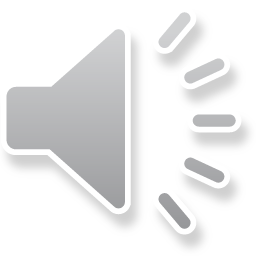 Diseña planeaciones aplicando sus conocimientos curriculares y psicopedagógicos disciplinares didácticos y tecnológicos para propiciar espacios de aprendizaje incluyentes que responden a las necesidades de todos los alumnos en el marco del plan y programas de estudio.
Emplea la evaluación para intervenir en los diferentes ámbitos y momentos de la tarea educativa para mejorar los aprendizajes de sus alumnos.
Integra recursos de la investigación educativa para enriquecer su práctica profesional expresando su interés por el conocimiento la ciencia y la mejora de la educación
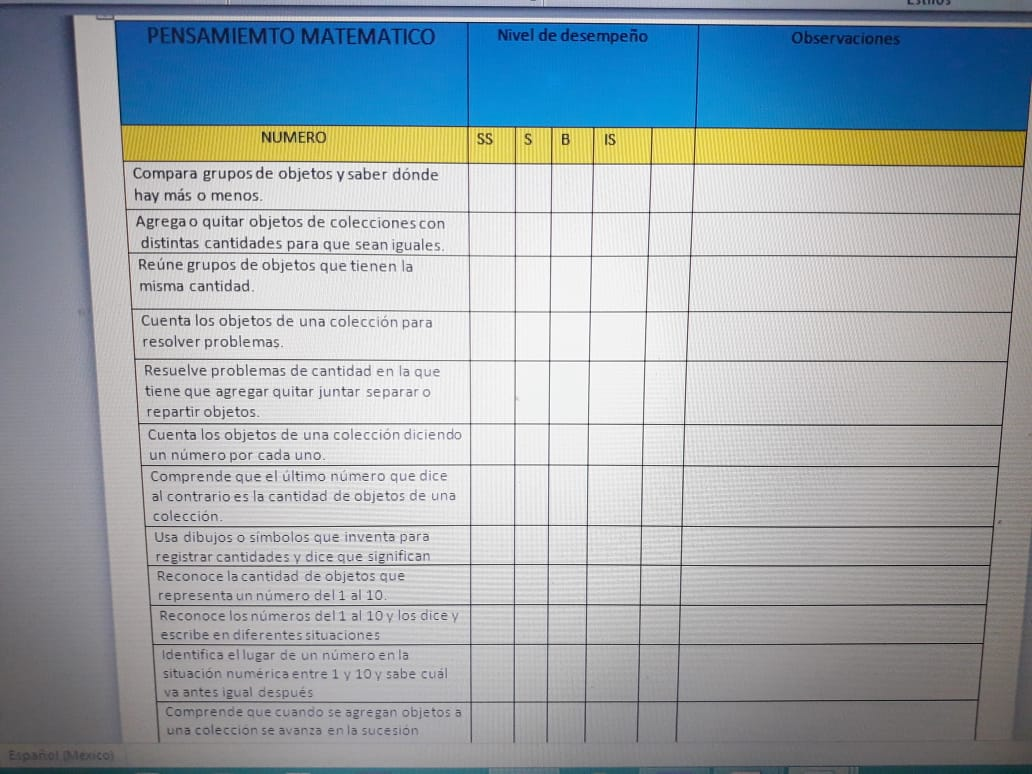 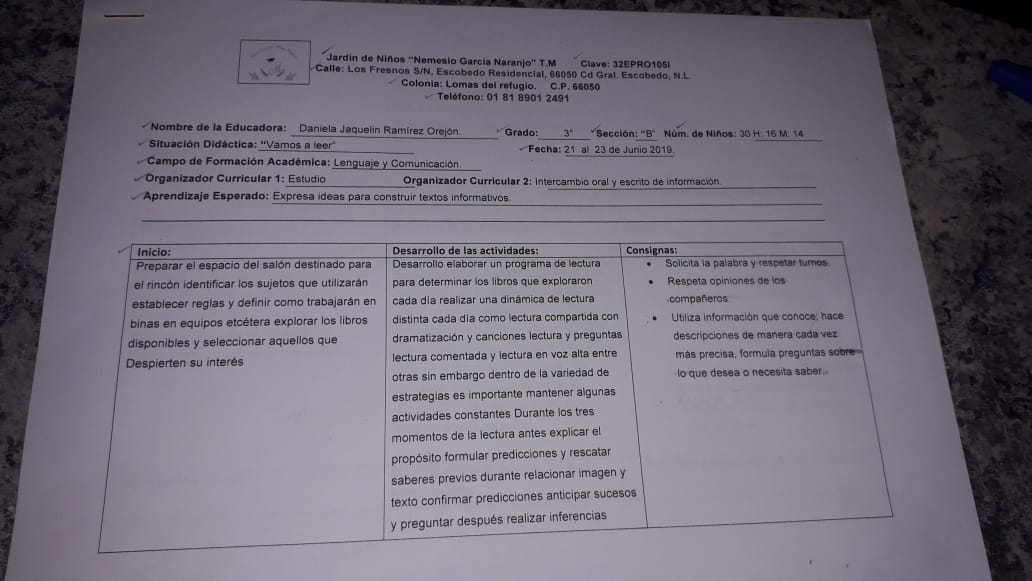 PRACTICAS SOCIALES DEL LENGUAJE
Distingue los procesos de aprendizaje de sus alumnos para favorecer su desarrollo cognitivo y socioemocional.
Aplica el plan y programas de estudio para alcanzar los propósitos educativos y contribuir al pleno desenvolvimiento de las capacidades de sus alumnos
Integra recursos de la investigación educativa para enriquecer su práctica profesional expresando su interés por el conocimiento la ciencia y la mejora de la educación
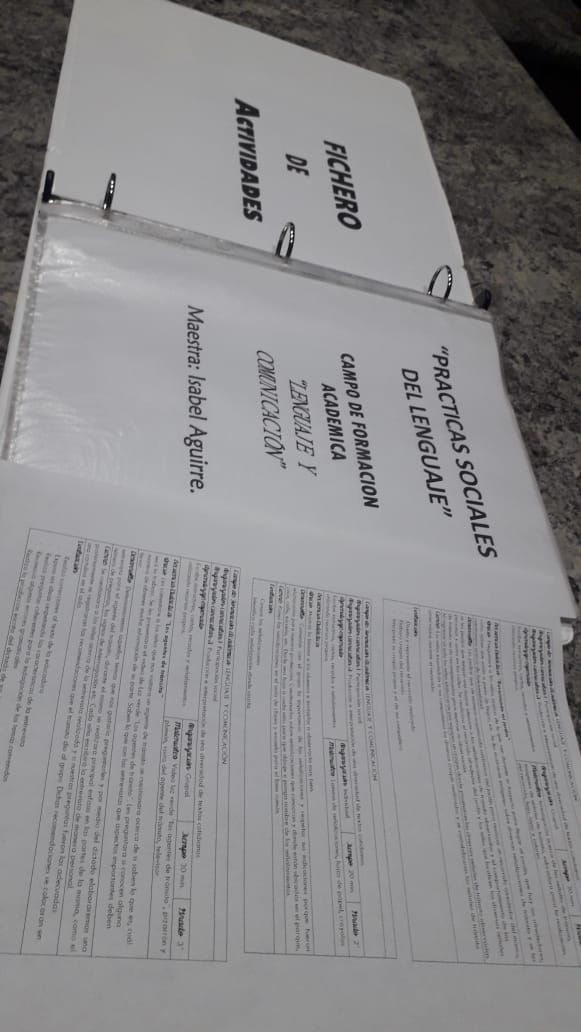 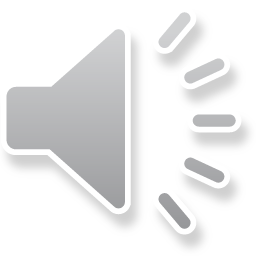 OBSERVACION Y ANALISIS DE  PRACTICAS Y CONTEXTOS ESCOLARES
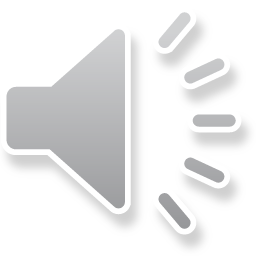 Detecta los procesos de aprendizaje de los alumnos para favorecer su desarrollo cognitivo y socioemocional.
Actúa de manera ética ante la diversidad de situaciones que se presentan en la practica profesional.
Colabora con la comunidad escolar, padres de familia, autoridades y docentes, en la toma de decisiones y en el desarrollo de alternativas de solución a problemáticas socioeducativas.
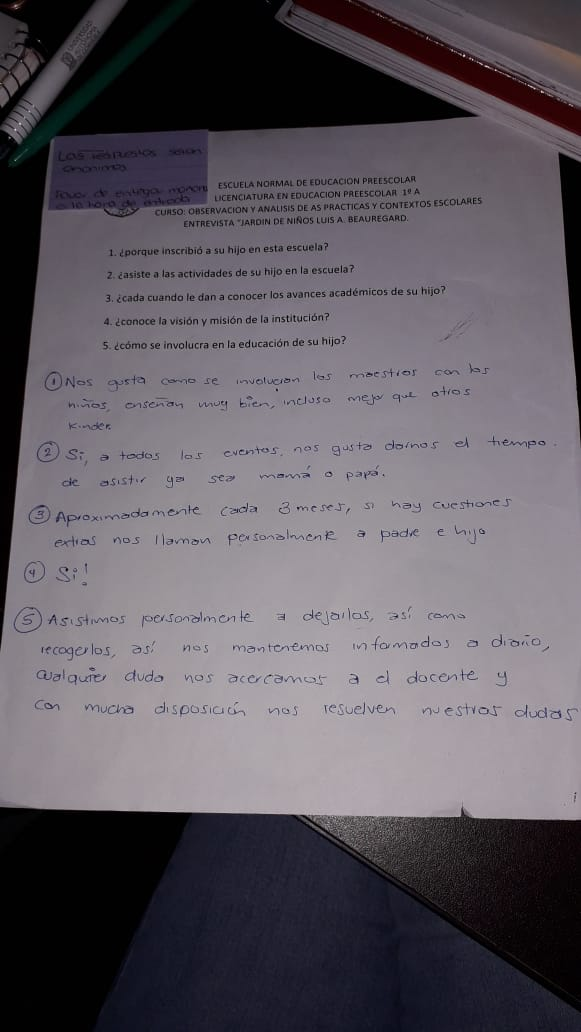 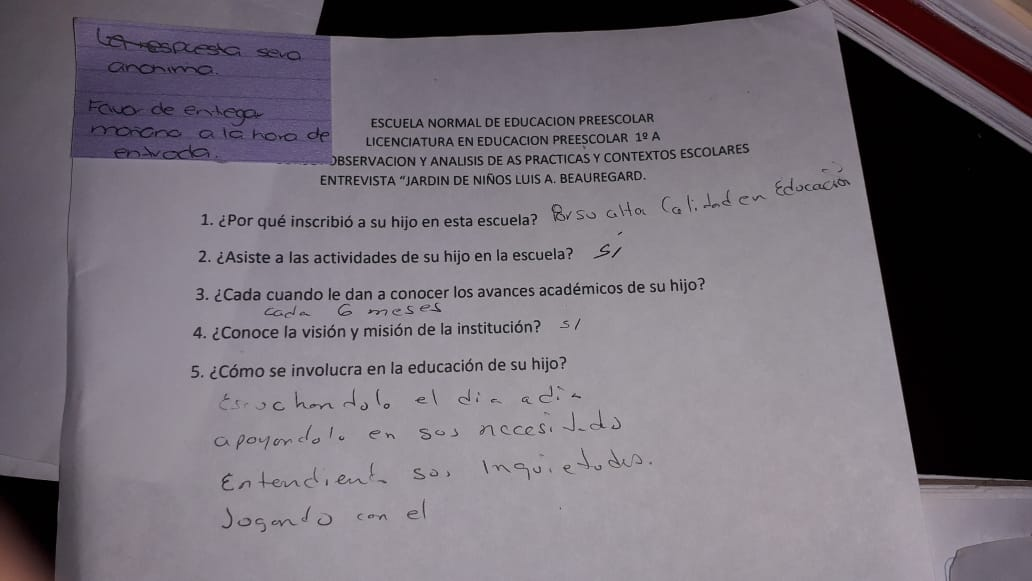 Lista de cotejo.